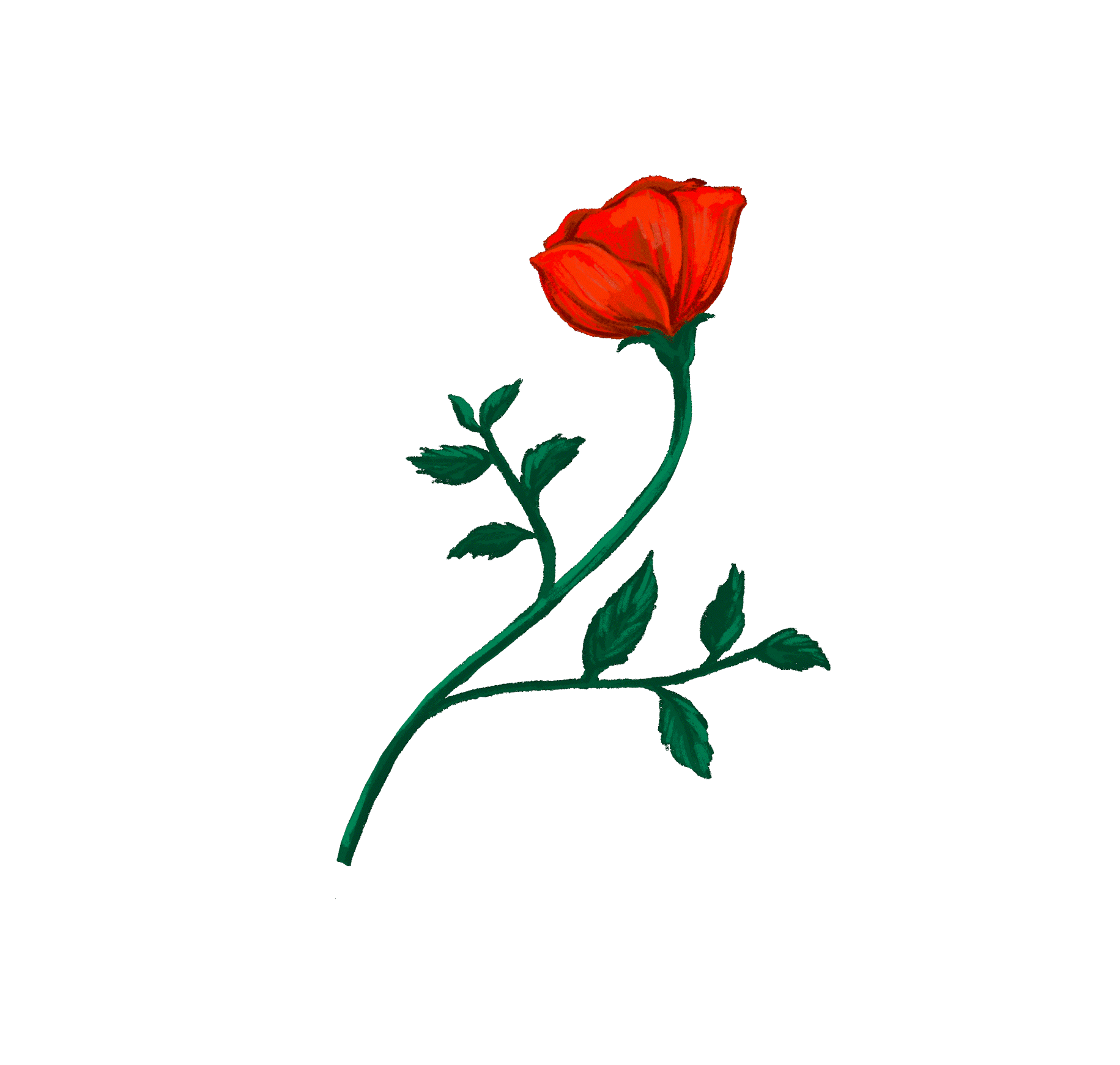 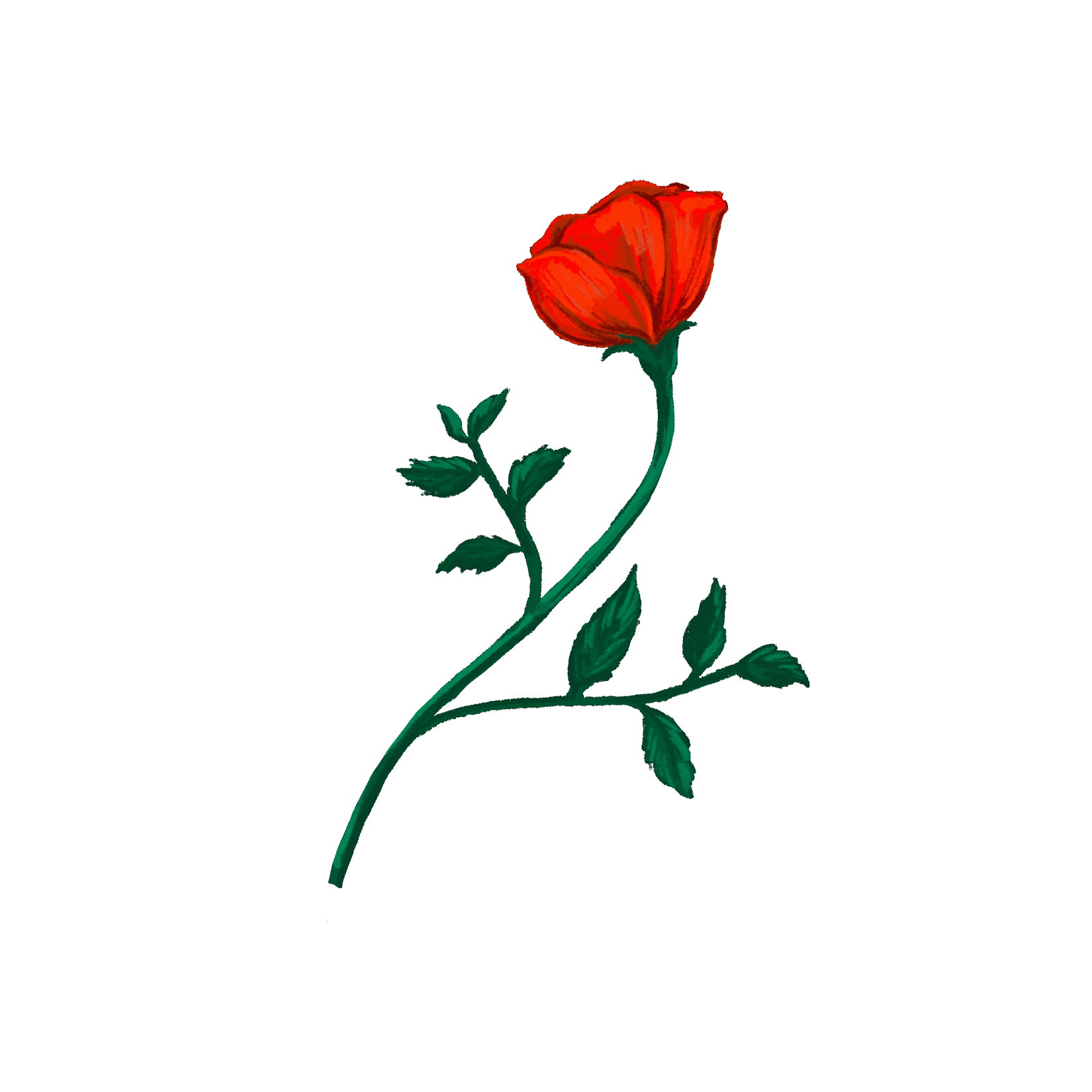 স্বাগতম
1
11/9/2022
মোঃ নজরুল ইসলাম, ইন্সট্রাক্টর-লুৎফুর রহমান হাইস্কুল এণ্ড কলেজ
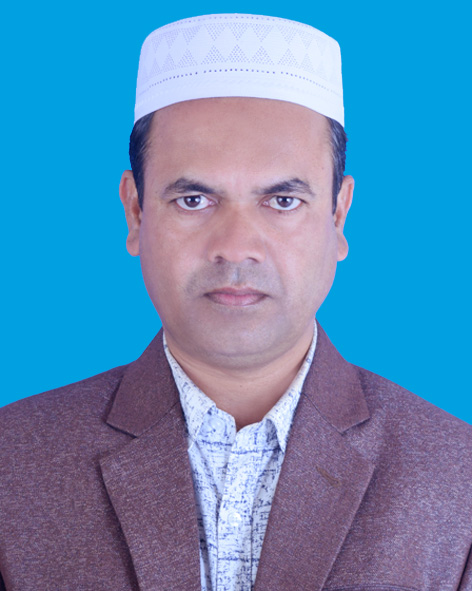 মোঃ নজরুল ইসলাম
ইন্সট্রাক্টরঃ লুৎফুর রহমান হাইস্কুল এন্ড কলেজ
মোবাইল নং ০১৭৯৯৩০৫০০৫
www.polycomputer.edu.bd
Email- nazrulbd1976@gmail.com
মুক্তপাঠ আইডি - nazrulbd1976@gmail.com
শিক্ষক বাতায়ন আইডি- nazrulbd
হোয়াটসঅ্যাপ, ইমো ঃ 01799305005
2
11/9/2022
মোঃ নজরুল ইসলাম, ইন্সট্রাক্টর-লুৎফুর রহমান হাইস্কুল এণ্ড কলেজ
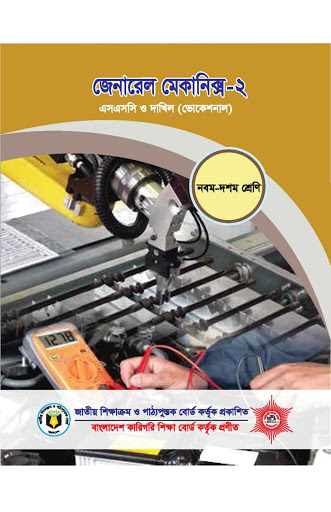 ৯ম শ্রেণি
জেনারেল মেকানিক্স
দ্বিতীয় পত্র
3
11/9/2022
মোঃ নজরুল ইসলাম, ইন্সট্রাক্টর-লুৎফুর রহমান হাইস্কুল এণ্ড কলেজ
চেয়ারের পায়ার ডিজাইন গুলো কি ভাবে কাটা হলো
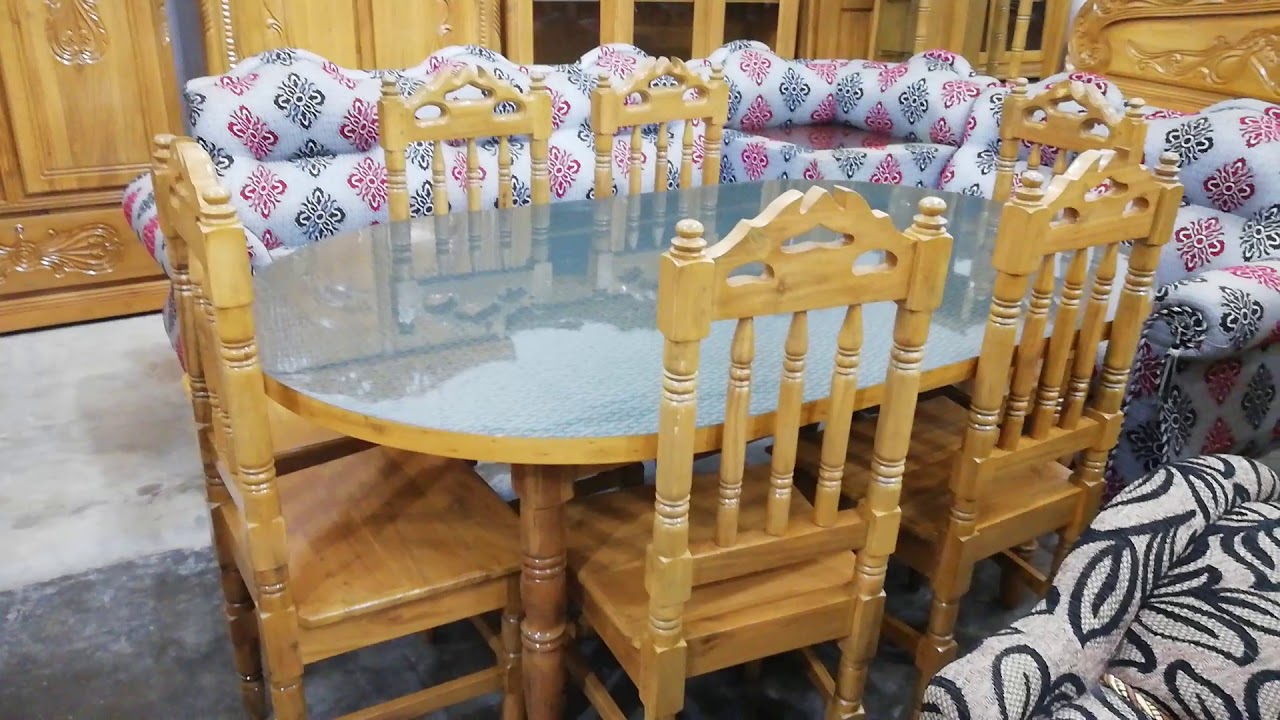 4
11/9/2022
মোঃ নজরুল ইসলাম, ইন্সট্রাক্টর-লুৎফুর রহমান হাইস্কুল এণ্ড কলেজ
এই ডিজাইন কি ভাবে করা হলো।
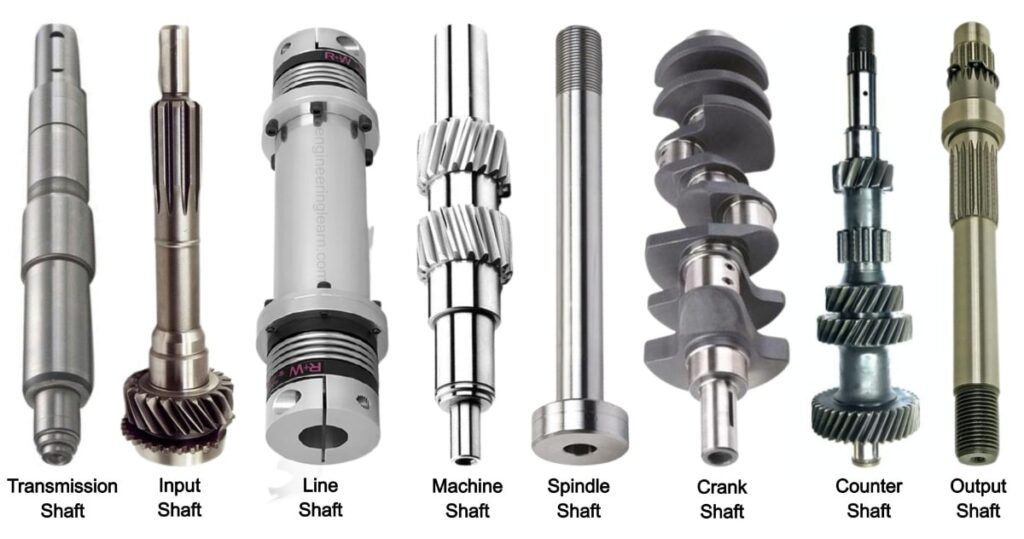 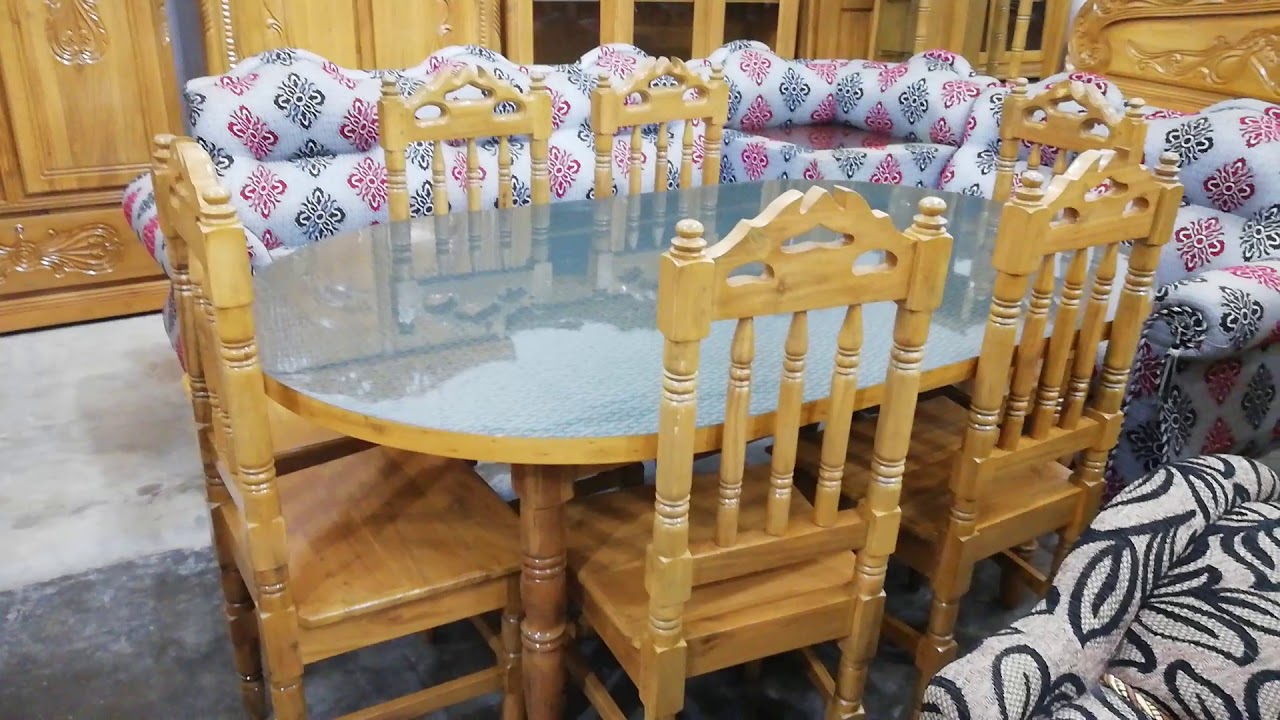 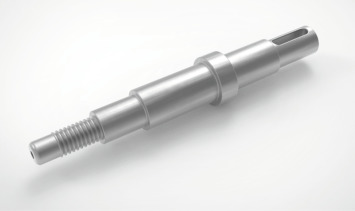 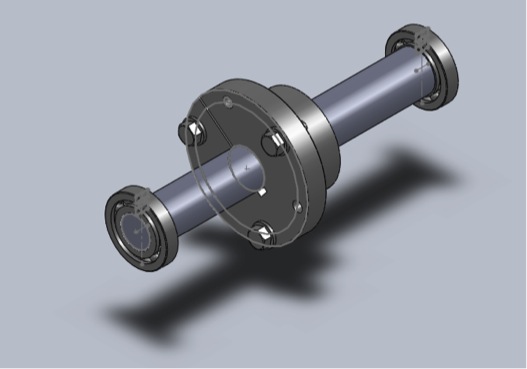 5
11/9/2022
মোঃ নজরুল ইসলাম, ইন্সট্রাক্টর-লুৎফুর রহমান হাইস্কুল এণ্ড কলেজ
পূর্ব জ্ঞান যাচাই-
চেয়ারের পায়া বা টেবিলের পায়া কি ভাবে কাটা দেখেছ।
পায়া গুলো গোল করে কি ভাবে কাটে?
কাটার যন্ত্রটা কি দেখেছ।
এভাবে কি লোহা কাটা যাবে।
6
11/9/2022
মোঃ নজরুল ইসলাম, ইন্সট্রাক্টর-লুৎফুর রহমান হাইস্কুল এণ্ড কলেজ
আজকের বিষয়
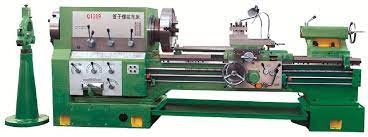 লেদ মেশিন
7
11/9/2022
মোঃ নজরুল ইসলাম, ইন্সট্রাক্টর-লুৎফুর রহমান হাইস্কুল এণ্ড কলেজ
পাঠ শেষে শিক্ষার্থী............
লেদ মেশিনের বিভিন্ন অংশ সনাক্ত করতে পারবে।
লেদ মেশিনের বিভিন্ন অংশের নাম বলতে পারবে।
বিভিন্ন অংশের কাজ বর্ণনা করতে পারবে।
8
11/9/2022
মোঃ নজরুল ইসলাম, ইন্সট্রাক্টর-লুৎফুর রহমান হাইস্কুল এণ্ড কলেজ
লেদ মেশিন
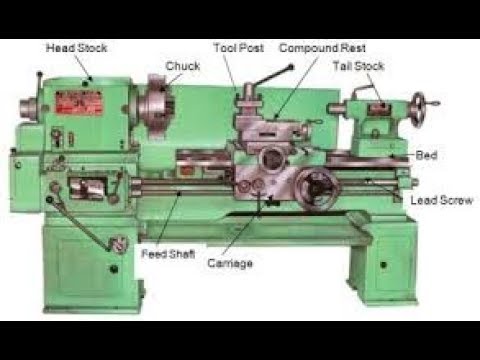 9
11/9/2022
মোঃ নজরুল ইসলাম, ইন্সট্রাক্টর-লুৎফুর রহমান হাইস্কুল এণ্ড কলেজ
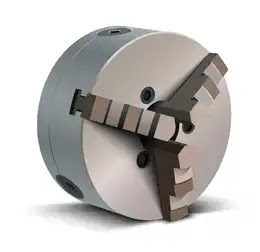 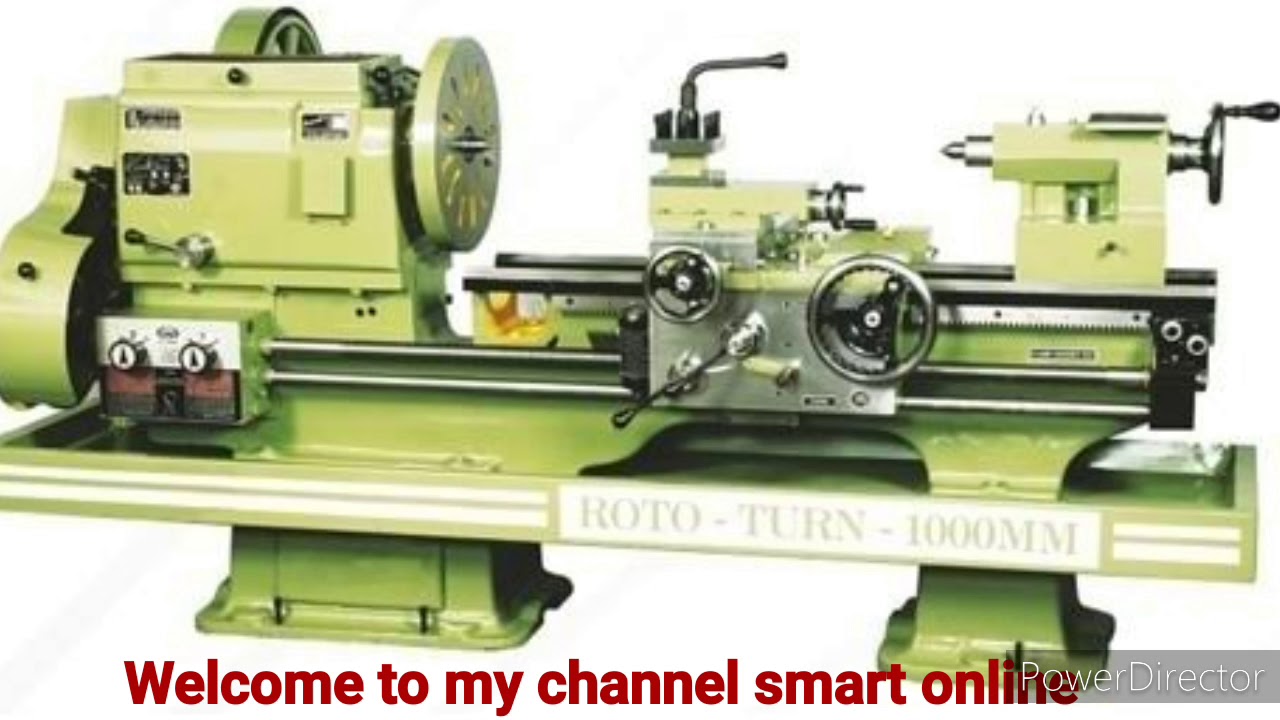 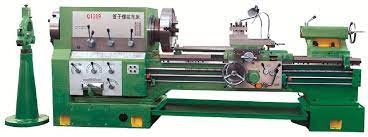 লেদ চাক
ক্যারেজ
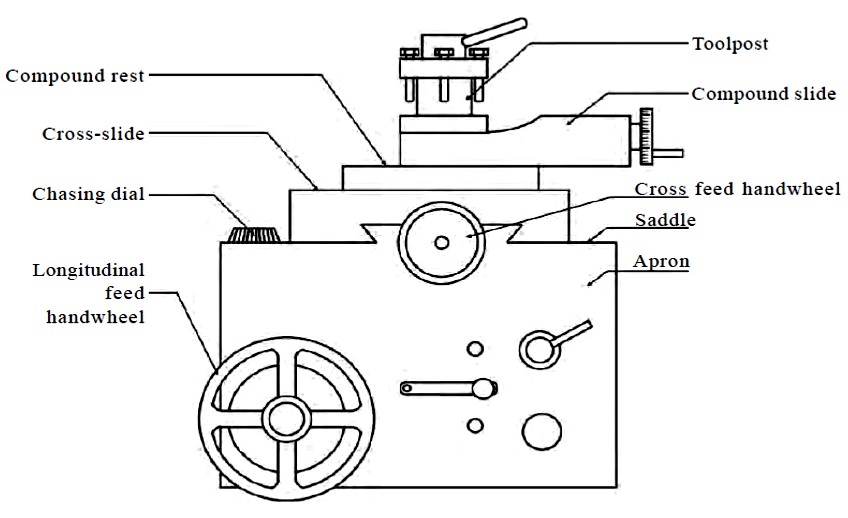 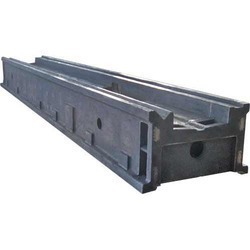 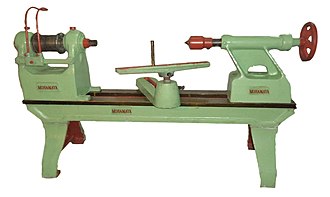 হ্যাড ষ্টক
টেল ষ্টক
বডি
10
11/9/2022
মোঃ নজরুল ইসলাম, ইন্সট্রাক্টর-লুৎফুর রহমান হাইস্কুল এণ্ড কলেজ
তোমার খাতায় লেদ মেশিনের বিভিন্ন অংশের নাম লিখ।
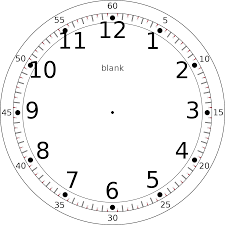 সময় ৫ মিনিট
11
11/9/2022
মোঃ নজরুল ইসলাম, ইন্সট্রাক্টর-লুৎফুর রহমান হাইস্কুল এণ্ড কলেজ
মূল্যায়ন
১। লেদ চাক
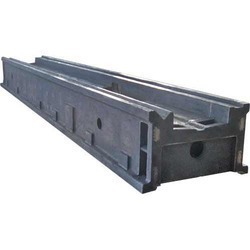 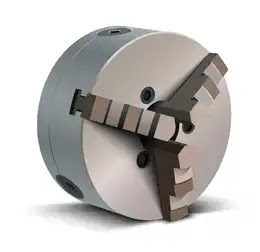 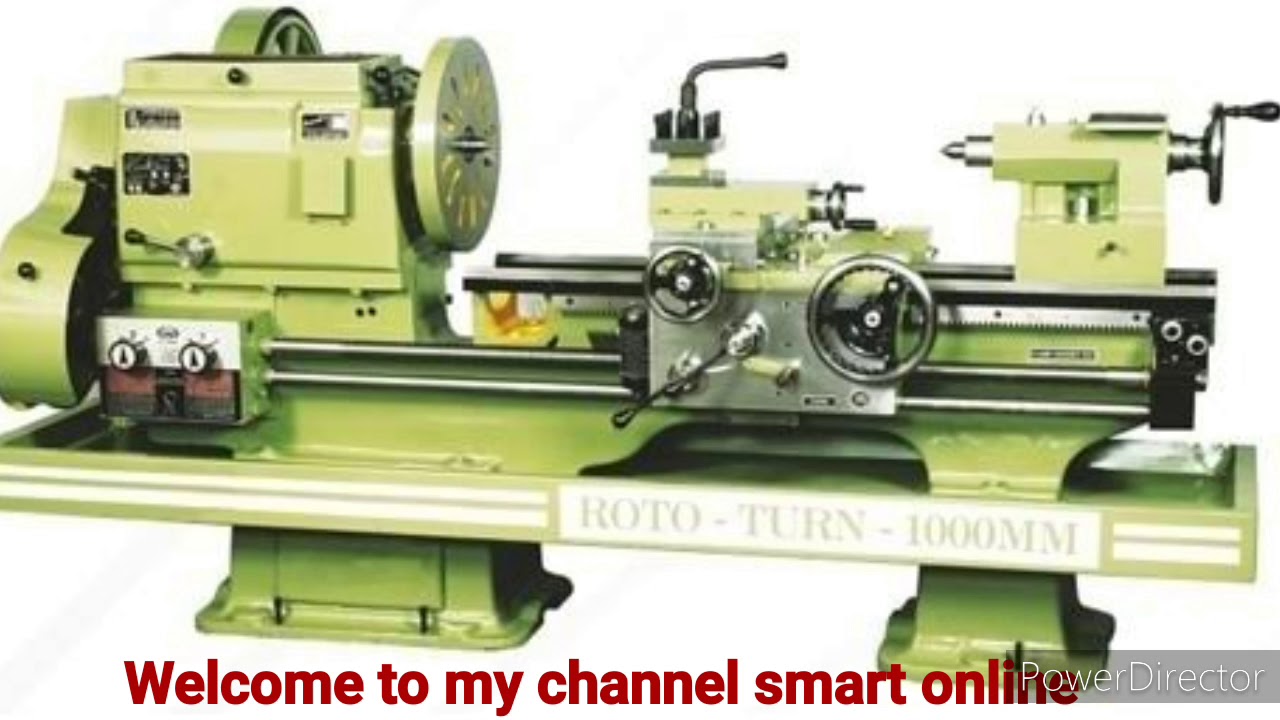 ২। লেদ বডি
৩। টেল ষ্টোক
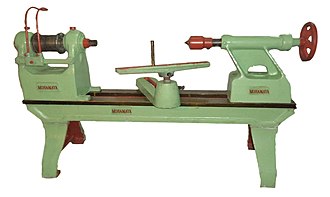 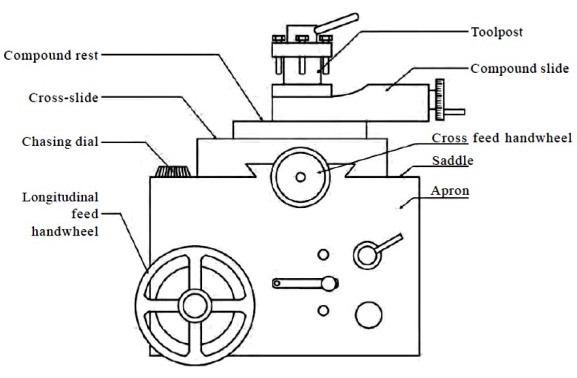 ৪। হ্যাড ষ্টোক
৫। ক্যারেজ
12
11/9/2022
মোঃ নজরুল ইসলাম, ইন্সট্রাক্টর-লুৎফুর রহমান হাইস্কুল এণ্ড কলেজ
বাড়ির কাজ
একটি লেদ মেশিনের চিত্র অংকন করে বিভিন্ন অংশ চিহ্নত কর।
13
11/9/2022
মোঃ নজরুল ইসলাম, ইন্সট্রাক্টর-লুৎফুর রহমান হাইস্কুল এণ্ড কলেজ
ধন্যবাদ
14
11/9/2022
মোঃ নজরুল ইসলাম, ইন্সট্রাক্টর-লুৎফুর রহমান হাইস্কুল এণ্ড কলেজ